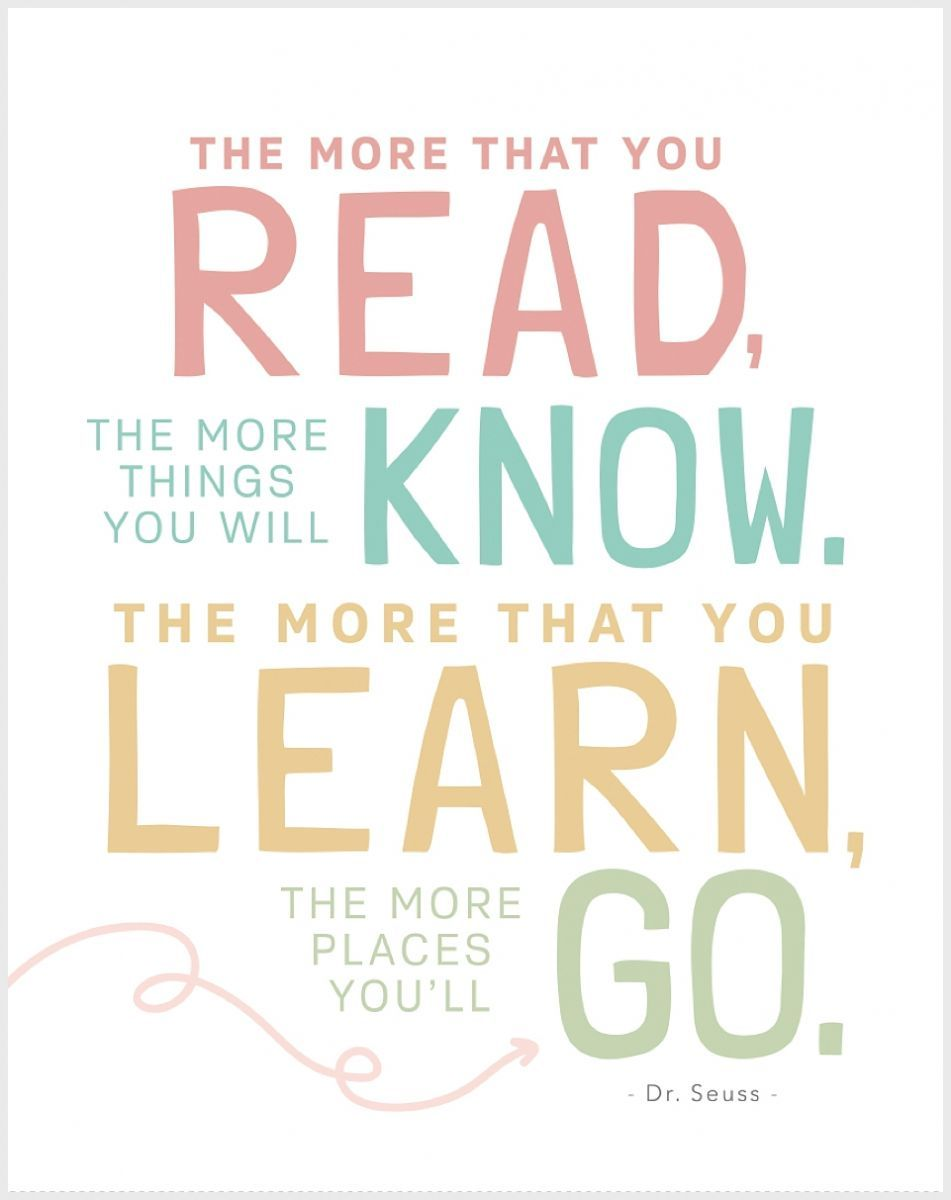 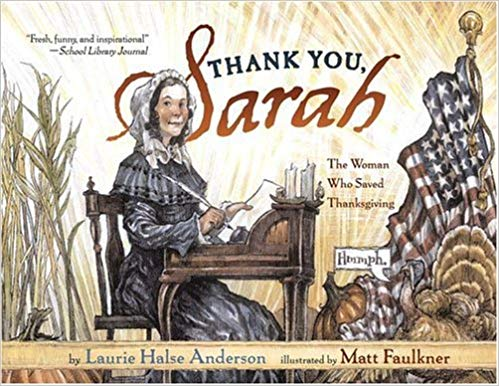 Thank you, sarah
By laurie halse anderson
Some optional activities to do at home:

*Write a letter to Sarah Hale describing the Thanksgiving customs in America today

*Along with writing letters, Sarah wrote novels, biographies, and poetry. She also wrote Mary Had a Little Lamb, based on a true incident that happened when she was a young school teacher in New Hampshire.
	Using this tune to Mary Had a Little Lamb, write new lyrics that tell how Sarah saved Thanksgiving

*Sarah Hale is described as a super hero. Draw a picture of Sarah as an exaggerated comic book super hero. Try drawing other historical figures in this style. What kind of secret weapon would you give George Washington? Harriet Tubman? Franklin Roosevelt?
All the way to America
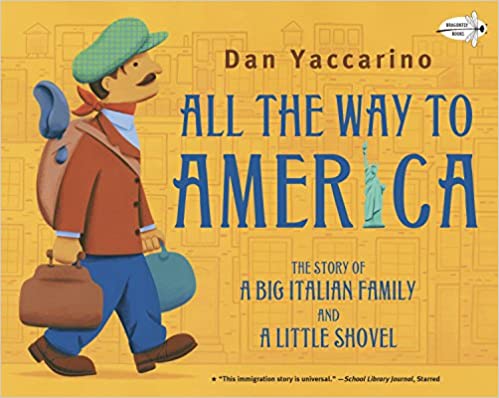 The story of a big Italian family and a little shovel
By  dan  yaccarino
Can you imagine leaving your house to start a new life in another country thousands of miles away? Many families did just that ! In this book, the author and illustrator, Dan Yaccarino, traces his family history back to Italy. Let’s find out how it all started with some good advice, tomato sauce, and a little shovel.
In Dan Yaccarino’s family, the shovel is a cherished heirloom. 


An optional writing activity to do at home:

*What are some objects in your family that are important?
	What makes the object special? Did someone in the family make it? Did it come from somewhere special?
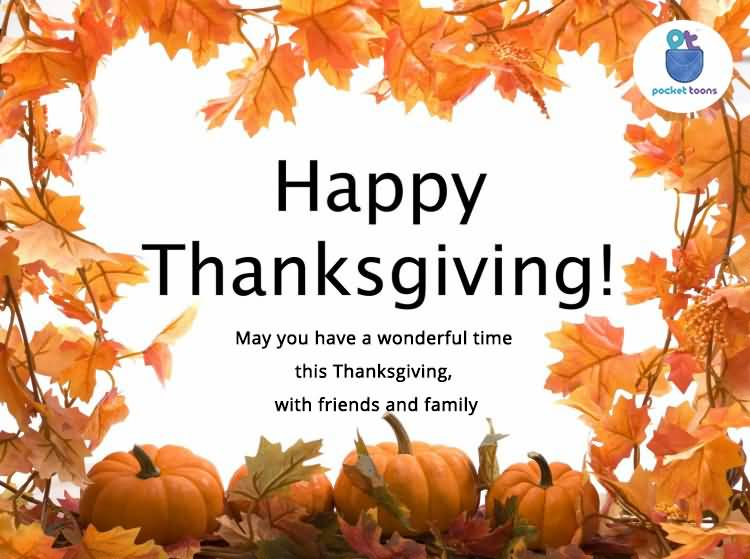